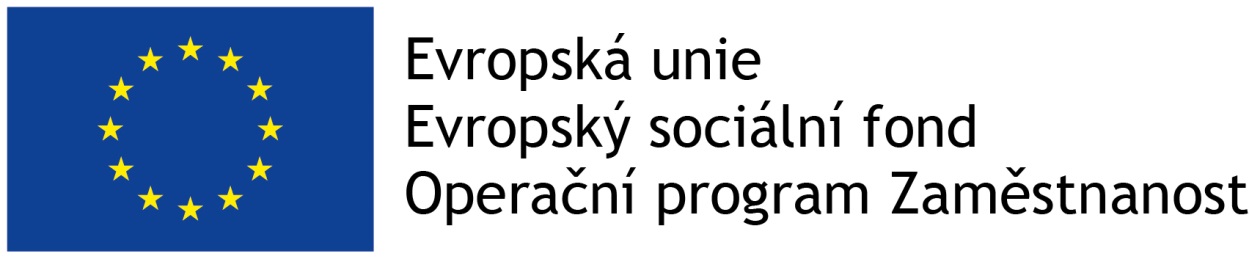 Úvod do metody komunitního plánování sociálních služeb, základy evaluace
Prohloubení kvality a účinnosti plánování sociálních služeb v mikroregionu Valašskomeziříčsko-Kelečsko

Registrační číslo projektu:
CZ.03.2.63/0.0/0.0/19_106/0015192
Obsah
Co je to KPSS
Principy KPSS
Metody uplatňované v praxi komunitního plánování sociálních služeb
Evaluace
Výsledkem procesu komunitního plánování sociálních služeb je opakovaně ověřovaná odborná a politická shoda na fungování sítě sociálních a návazných služeb v řešeném regionu zapsaná do strategického dokumentu.
Výsledkem je také shoda zapojených aktérů na podobě (stylu a formě) procesu plánování, která je v souladu s principy KPSS.
KPSS je, když jsou zapojováni:
uživatelé služeb, potenciální uživatelé, pečující osoby a organizace, které hájí jejich zájmy
všichni dostupní poskytovatelé sociálních služeb a návazných služeb
relevantní zaměstnanci měst a obcí, politici a další zástupci samosprávy
veřejnost
KPSS je, když každý aktér:
má přístup k informacím důležitým pro plánování služeb
sdílí relevantní informace o svých službách 
sdílí informace o svých záměrech
může aktivně ovlivňovat výslednou dohodu o síti služeb
KPSS je, když:
výsledný dokument reálně popisuje situaci v řešeném regionu a reaguje na potřeby aktérů
nastavené cíle jsou SMART
vše je sestaveno na základě dohody (konsenzu) zapojených aktérů
se blíží termín setkání pracovní skupiny KPSS, a každý si řekne, že se rád uvidí s těmi ostatními chytrými, vtipnými, pracovitými,… lidmi a dozví se něco nového 
Principy komunitního plánování sociálních služeb
Proč principy? Proč ne pravidla?
Aby všechny lokality měly nastavený stejný rámec pro plánování
Aby každá lokalita mohla do procesu plánování vnášet svá specifika
BEZ DOHODY NENÍ KPSS 
POSÍLENÍ PRINCIPŮ OBČANSKÉ SPOLEČNOSTI 
BEZ UŽIVATELŮ NENÍ KPSS (princip triády)
DEMOKRATICKÁ SPOLUPRÁCE 
VŠE JE VEŘEJNÉ
SVOBODA VYJADŘOVÁNÍ 
ROVNOST MEZI VŠEMI ÚČASTNÍKY 
PRŮBĚH JE STEJNĚ DŮLEŽITÝ JAKO VÝSLEDEK 
ŘÍZENÍ
LEGITIMITA 
CYKLICKÝ PROCES 
HLEDÁNÍ NOVÝCH LIDSKÝCH A FINANČNÍCH ZDROJŮ 
ŘEŠIT DOSAŽITELNÉ
POTŘEBY A PŘÁNÍ LIDÍ JSOU VÍC NEŽ NORMATIVY 
BEZ DOBRÉ KÁVY NENÍ KPSS
Metody uplatňované v praxi KPSS
Facilitace
Facilitace je technika, která umožní dovést skupinu k cíli porady či složitého jednání navzdory úskalí neefektivní komunikace, nedorozumění a nejasností mezi účastníky.
(zdroj: http://www.amcr.cz/sluzby-facilitace/)
Facilitace
Facilitátor je odborník na vedení procesu dorozumívání se, který zaměřuje energii účastníků na dané téma a volí metody jednání dle aktuální situace, vždy však tak, aby umožnil každému aktivně se zúčastnit a vyslovit svůj názor v bezpečné atmosféře. Zodpovídá za proces dorozumívání, nikoliv za výsledky řešení.
(zdroj: http://www.amcr.cz/sluzby-facilitace/)
Techniky facilitace v praxi KPSS
Brainstorming
Brainwritting
Kolečko
Myšlenkové mapy
Strom problému
SWOT analýza
Silné stránky
Slabé stránky
Příležitosti 
Hrozby

Výhoda – jednoduchost
Nevýhoda – ovlivněna aktuální situací
Definice cílů - SMART
"Neřekla byste mi, prosím vás, kudy odsud mám jít?" 
"To závisí ponejvíce na tom, kam se chcete dostat," řekla Kočka. 
"To je mi skoro jedno, kam - - " řekla Alenka. 
"Pak je docela jedno, kudy půjdete," řekla Kočka. 
"--jen když se někam dostanu," dodala Alenka jako na vysvětlenou. 
"Ó, někam se dostanete docela jistě," řekla Kočka, "jen půjdete-li dost dlouho."

Lewis Carroll – Alenka v říši divů
SMART v projektovém řízení
S – specifický – jednoznačně popsaný
M – měřitelný – spočítatelný a doložitelný
A – akceptovatelný – pro cílovou skupinu, 		donátora, vedení organizace
R – reálný – dosažitelný za konkrétních 	podmínek – zdroje, legislativa
T – termínovaný – do kdy bude splněn nebo 	jak dlouho bude trvat
Pravidlo KKČ
K – kvalita – co konkrétně chci mít, jak to má 	vypadat, co to má umět
K – kvantita – kolik toho má být
Č – čas – do kdy to má být nebo jak dlouho to 	má trvat
Příklady technik pro tvorbu projektu
Logické rámce
Blueprint
Časová osa
Rybí kost
Evaluace
Evaluace je součástí projektového cyklu
Aby bylo možno provádět evaluaci, je třeba mít dobře nastavené konkrétní cíle nebo definovaná kritéria
Hodnotí se procesy a výsledky
Pro proces KPSS byla vytvořena Kritéria kvality KPSS
Výsledky procesu hodnotíme podle nastavených cílů strategické části KPSS
Otázky?
Děkuji za pozornost a spolupráci